INTRODUCCIÓN
Docente de teórico: Nicolás Benech

Docente de práctico: Sebastián Torterolo
Horarios
Teórico: lunes y miércoles de 11:00 a 12:30

Práctico: jueves de 13:00 a 15:00
Las clases de teórico son sincrónicas con el horario del curso. Las clases se graban para posterior consulta y quedan disponibles en la EVA del curso
Requisitos mínimos (lic. en física): 50 créditos en el área física y 60 créditos en el área matemáticas
INTRODUCCIÓN
Programa resumido del curso
Bibliografía
Vibraciones

Ec de ondas 1D (cuerdas)

Ec de ondas 2D (membranas)

Ec de ondas 3D (campo escalar, fluidos)

Fenómenos de transmisión

Fenómenos de dispersión

Radiación de ondas acústicas

Difracción

Acústica no lineal
Básica

Kinsler, Frey “Fundamentos de acústica”

C.A. Coulson “Waves”

J. Goodman “Introduction to Fourier optics”

Complementaria

Morse “Theoretical acoustics”

Graff “Wave motion in elastic solids”
INTRODUCCIÓN
Puntaje menor a 25 pts No aprueba el curso

Puntaje entre 25 y 49 pts Aprueba el curso

Puntaje entre 50 y 69 pts Exoneración parcial del práctico 

Puntaje igual o mayor a 70 pts Exoneración total del práctico
Reglas de juego: 

2 parciales de 50 pts cada uno
PRIMER PARCIAL: jueves 13/5 de 13:00 a 16:00

SEGUNDO PARCIAL: jueves 1/7 de 13:00 a 16:00
Vibraciones
Oscilador armónico simple
equilibrio
Ecuación de movimiento
Fuerza restauradora
Ensayamos la solución:
Definimos
Debemos igualar cada coeficiente del polinomio
Condiciones iniciales
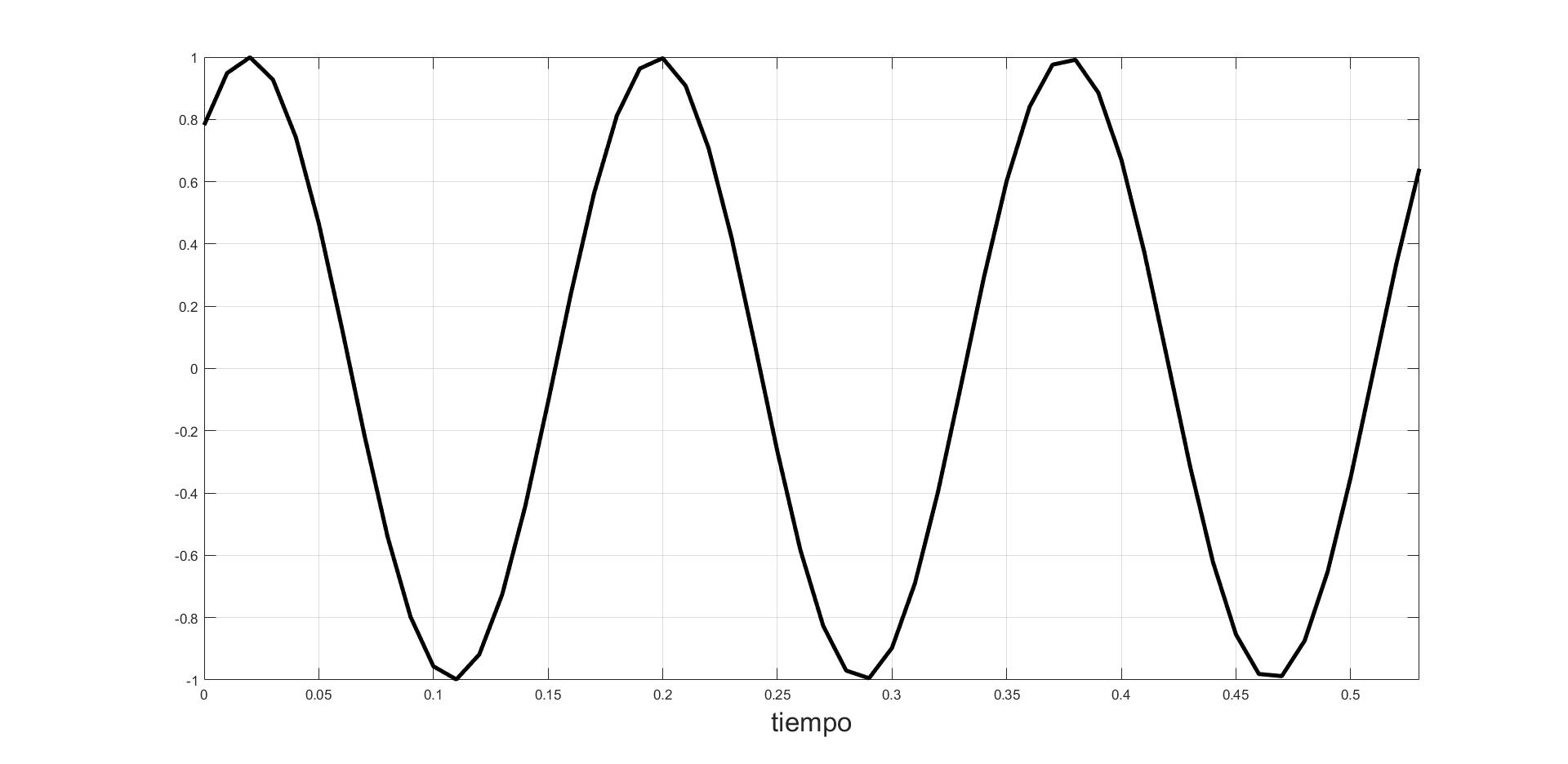 También podemos escribir
Haciendo el cociente tenemos:
Sumando cada término al cuadrado tenemos:
Energía mecánica
La energía mecánica es independiente del tiempo
También podemos escribir:
Fasor
Observación:
Im
Re
Oscilaciones amortiguadas
Incluimos un término viscoso proporcional a la velocidad en la ecuación de movimiento:
Ecuación de movimiento:
Ensayo la solución:
Definimos:
Supongo:
Podemos escribirlo como:
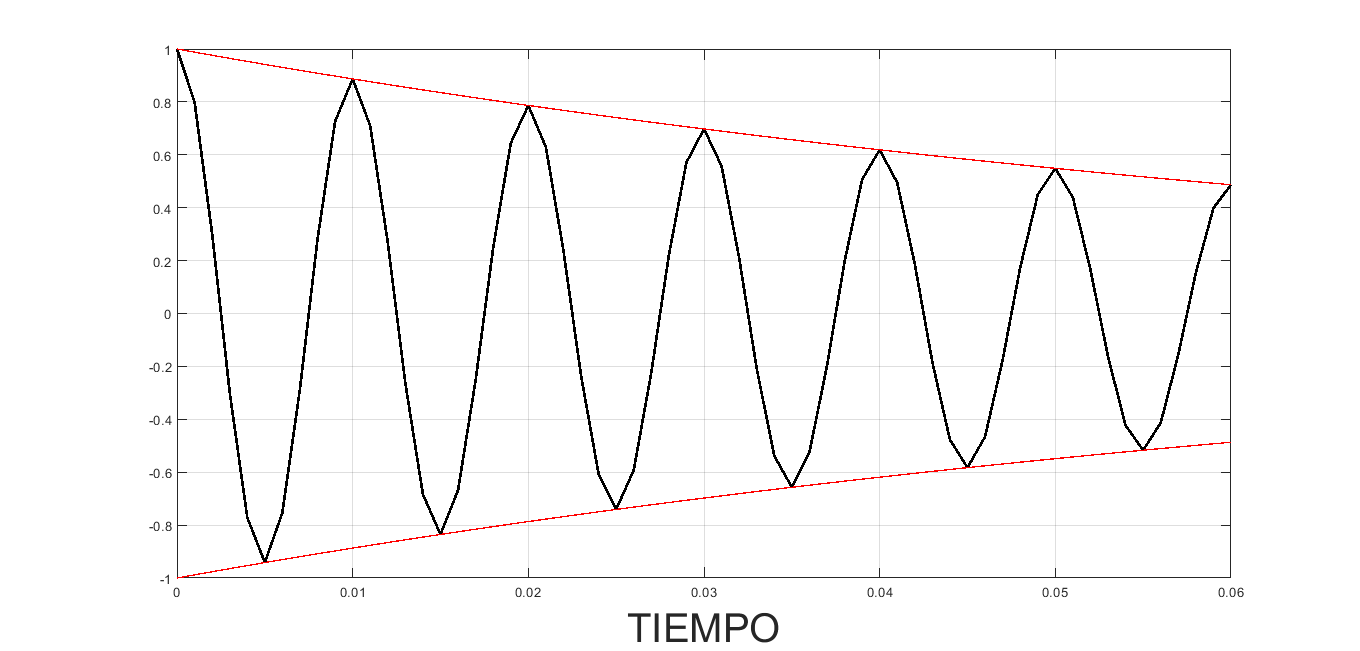 La amplitud de vibración decae exponencialmente en el tiempo
Energía mecánica
Definimos:
Si